HIGIJENA RADA: 1. dioPOMOĆNI KONOBAR I            				 POMOĆNI KUHAR/SLASTIČAR
OLGICA JUKIĆ, PROF. EDUK. REH. SAVJETNIK
SANJA MAJKIĆ, PROF. EDUK. REH. SAVJETNIK
CENTAR ZA ODGOJ I OBRAZOVANJE RIJEKA
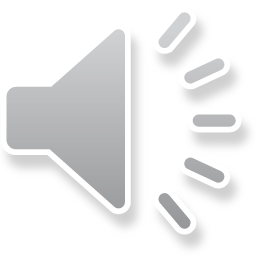 Što je higijena rada?
Higijena rada se brine o zdravlju radnika, proučava radne uvjete, bavi se štetnim utjecajima radne okoline i radnog mjesta na zdravlje radnika.

Na radnom mjestu za pojedina zanimanja koristi se propisana radna odjeća i obuća.
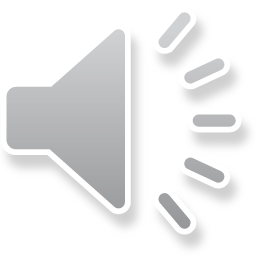 RADNA ODJEĆA I OBUĆA
Kuhari, slastičari i konobari također imaju propisanu odjeću:
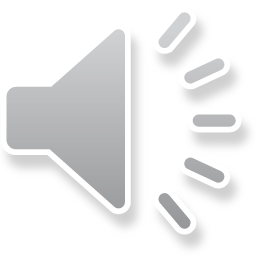 Obično je odjeća i obuća kuhara bijele boje, no može biti i bilo koje druge boje. Konobar se odijeva prema zahtjevu poslodavca.

RADNA ODJEĆA mora biti udobna, ni preširoka ni preuska, kako ne bi ometala pokrete tijela dok radnik radi. Odjeća mora biti izrađena od pamuka koji se lako održava   ( pere i glača). Odjeću moramo redovito prati da bude bez vidljivih prljavština.
RADNA OBUĆA mora biti udobna, lagana i prozračna s gumenim potplatom koji sprječava klizanje. Obzirom da ugostiteljski djelatnici veći dio radnog dana rade stojeći na nogama obuća je posebno važna!
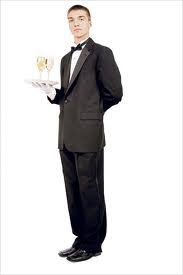 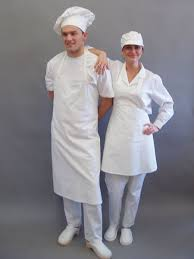 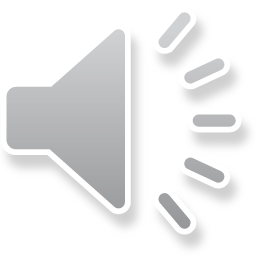 Važnost radne odjeće i obuće je višestruka:
- štiti namirnice i hranu od zagađenja
- štiti radnika od nečistoća i ozljeda pri radu
čista i uredna odjeća i obuća pokazatelj je urednosti osoblja i ostavlja dobar dojam na goste objekta.
Radnu odjeću NE NOSIMO izvan radnih prostorija. Dolaskom na radno mjesto u garderobi se preodjenemo. Svaki radnik mora imati svoj garderobni ormarić.
VAŽNO! Radnom odjećom i obućom možemo prenijeti zarazne bolesti pa je od posebne važnosti redovito održavati ih čistim!
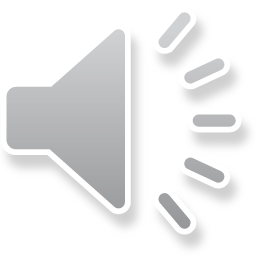 SANITARNI NADZOR
Nadzor i kontrolu zdravstveno-higijenskih uvjeta rada u proizvodnji hrane provodi SANITARNA INSPEKCIJA.
Sanitarni nadzor obuhvaća pregled i kontrolu:
radnih prostorija i opreme
zdravstvenog stanja radnika
zdravstvene ispravnosti namirnica, hrane i pića
sanitarnih i garderobnih prostorija
skladišta, itd.
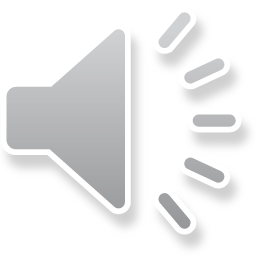 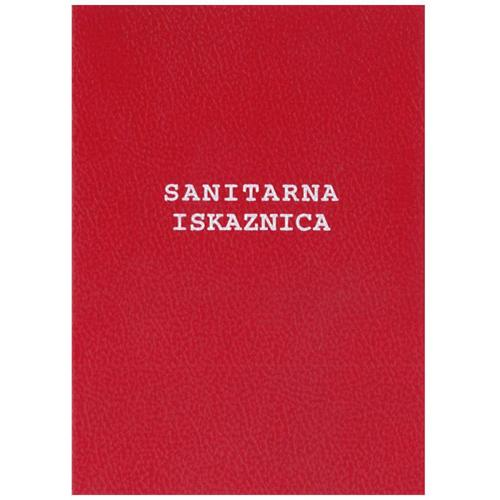 Na poslovima izrade hrane i prerade namirnica ne smiju raditi osobe koje:
boluju od crijevnih i drugih zaraznih bolesti
izlučuju uzročnike zaraznih bolesti tzv. kliconoše.
Zdravstveni pregled potrebno je obavljati svakih 6 mjeseci. Zdravstveno stanje radnika upisuje se u sanitarnu iskaznicu.
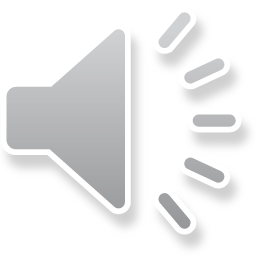 PONOVIMO:( Prepišite pitanja u bilježnice i odgovorite):
1. Nabroji propisanu žensku i mušku radnu odjeću za kuhare, slastičare i konobare!
2. Opiši kakva mora biti radna odjeća i radna obuća!
3. Zašto je važno nositi radnu odjeću i obuću?
4. Što je to sanitarni nadzor i sanitarna iskaznica?
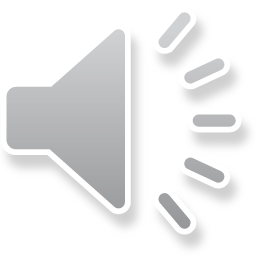 oni kojima je teško odgovarati na pitanja, neka prepišu i dopune sljedeće rečenice:
1. O zdravlju radnika i radnim uvjetima brine se _________________   ___________. 
2. Radna obuća mora biti ______________,  _______________  i  _____________.
3. Radna odjeća je važna jer ______________ namirnice i radnika.
4. Nadzor i kontrolu zdravstveno-higijenskih uvjeta rada u proizvodnji hrane provodi 
       __________________    _______________.
5. Sanitarnu iskaznicu obnavljamo svakih ___ mjeseci.
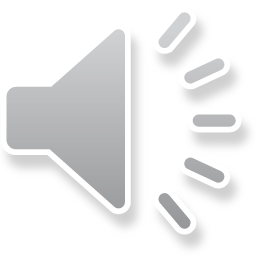 Pozdrav do drugog dijela o higijeni rada!
Profesorice Olga i Sanja!
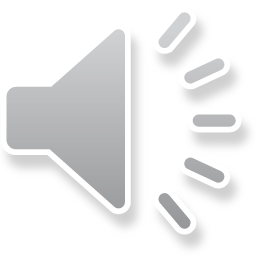